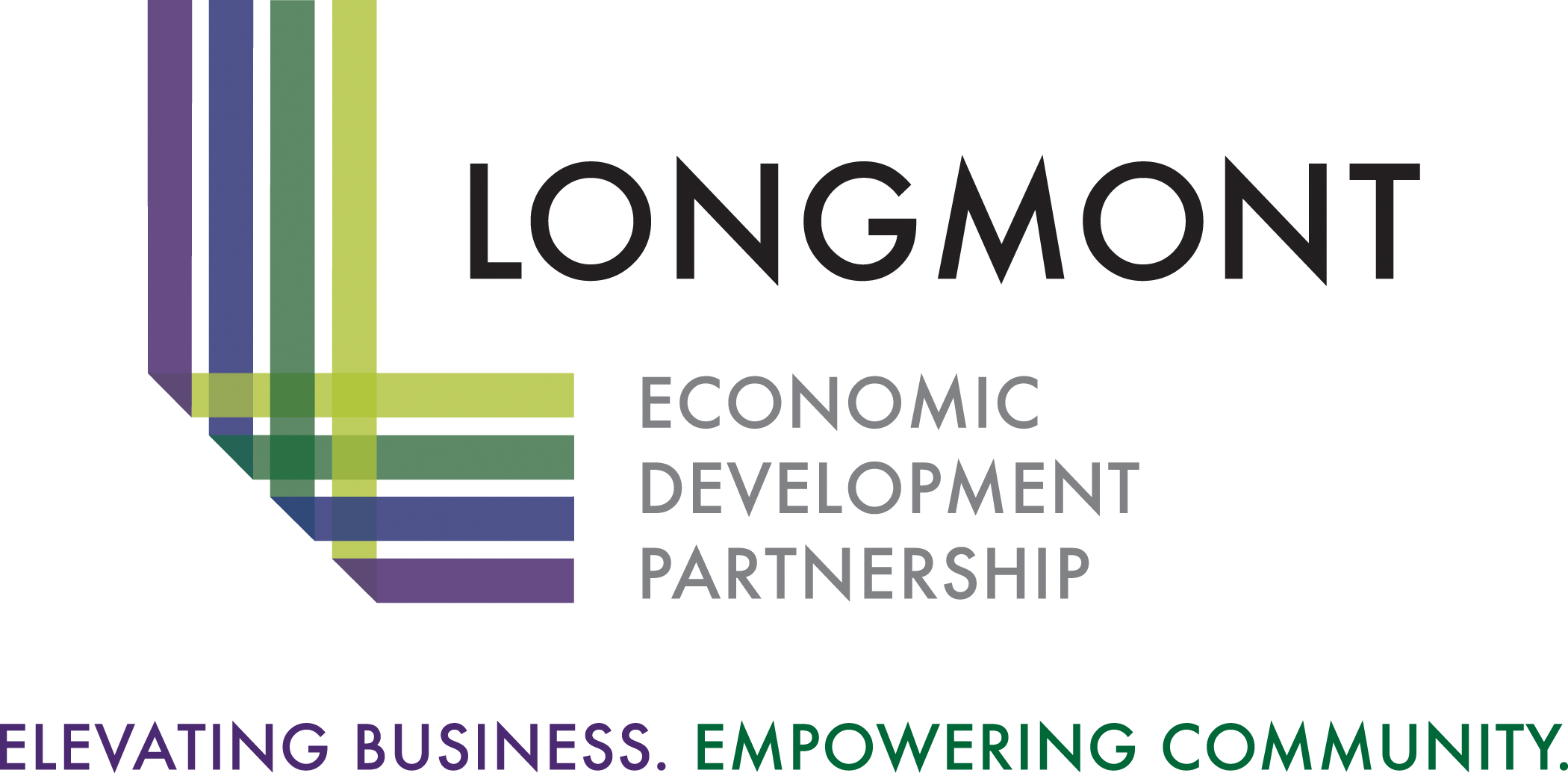 q2 2017rEPORT TO CITY Council
August 8, 2017
Four core service areas
Advance longmont
Advance primary industry
Advance local business
Advance startup community
2
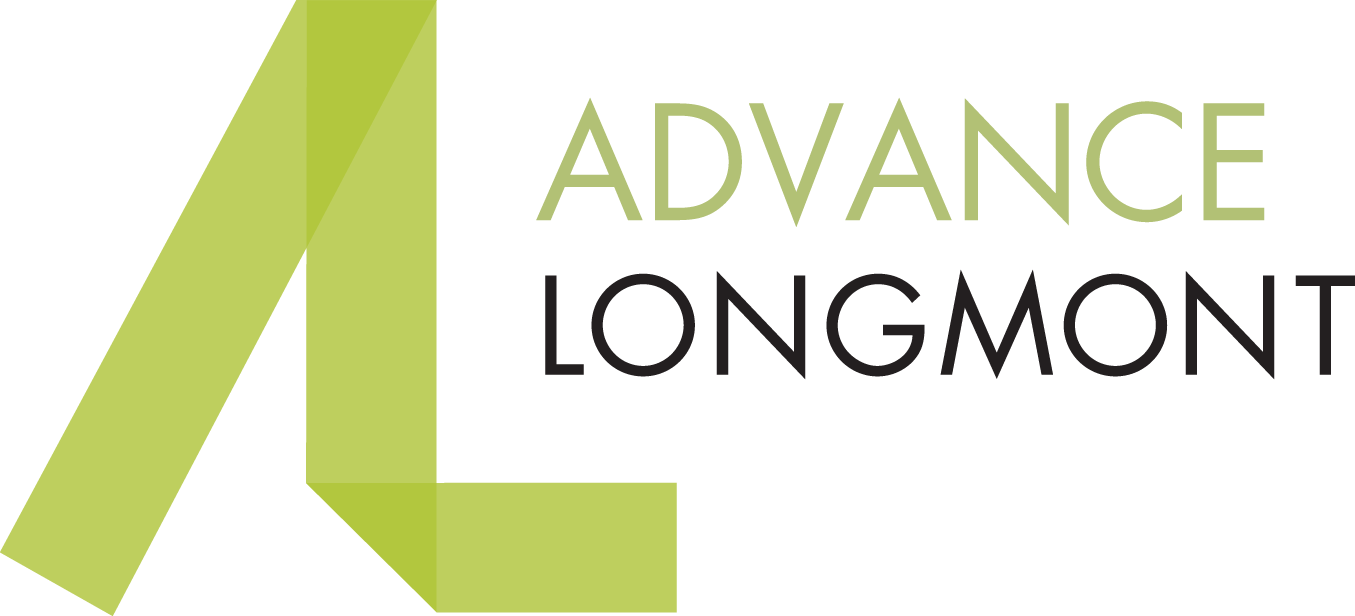 Q2 2017 MILESTONES
Represented Longmont and Metro Denver at SPACE SYMPOSIUM in Colorado Springs.
Planned and executed SMALL BUSINESS WEEK activities, including a MAYORAL PROCLAMATION designating the first week in May as SMALL BUSINESS WEEK.
Hosted annual CORNERSTONE GALA recognizing companies from all sectors of the local economy for their contributions to job creation and investment in Longmont.
Represented Longmont CLEAN-TECH industry capabilities at NREL INDUSTRY GROWTH FORUM.
Represented Longmont at NOCOM 2017, Longmont’s premier manufacturing trade show.
Partnered with OEDIT to represent Longmont and Colorado at SELECTUSA FDI SUMMIT in Washingthon, D.C.
Participated in the ECONOMIC DEVELOPMENT COUNCIL OF COLORADO – NORTHERN COLORADO REGIONAL FORUM in Loveland.
Completed 2017 ELEVATE SURVEYS for both primary industry and local business.
3
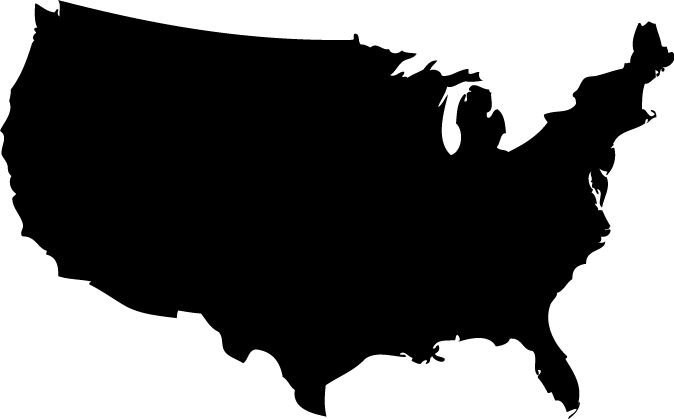 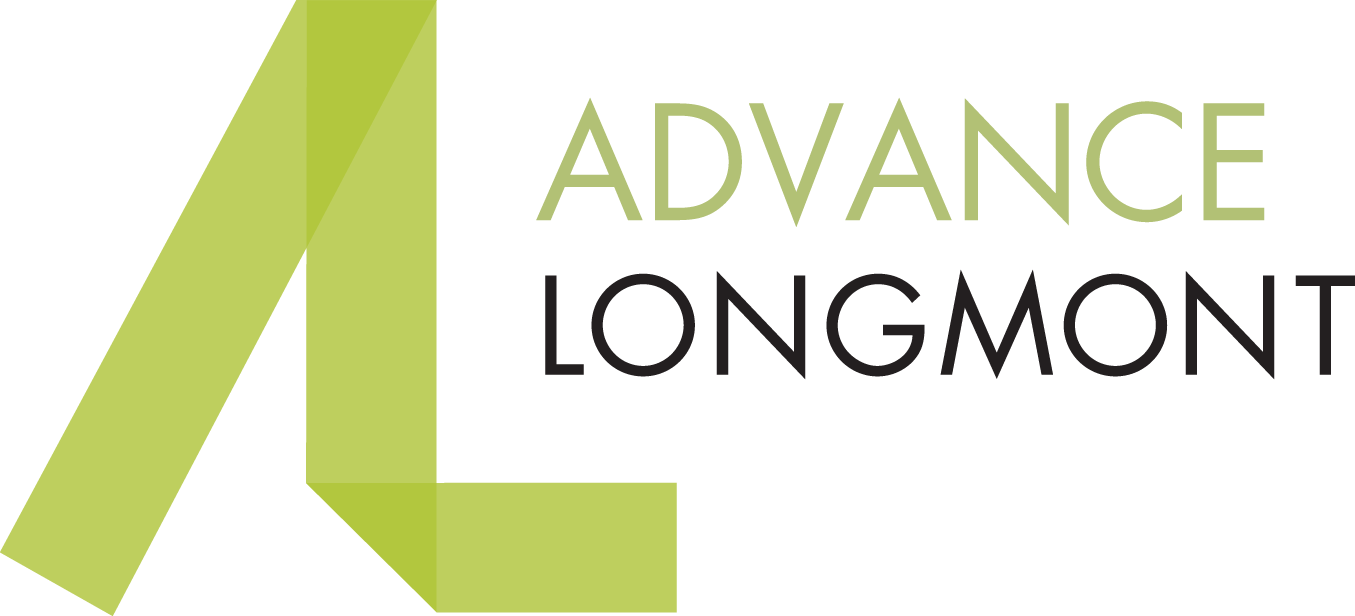 2017 MARKETING 
EVENTS & VISITS
Minneapolis, MN:
Site Selector Meetings – February
LONGMONT
WHERE WE’VE BEEN
OUT-BOUND MARKETING EVENTS
Colorado Springs, CO:
Space Symposium
 
Denver, CO:
NREL Growth Forum
 
Loveland, CO:
NOCOM 2017
Tampa, FL:
Startup Champions Network Conference - February
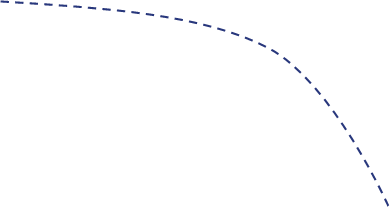 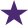 Washington, D.C.:
SelectUSA
4
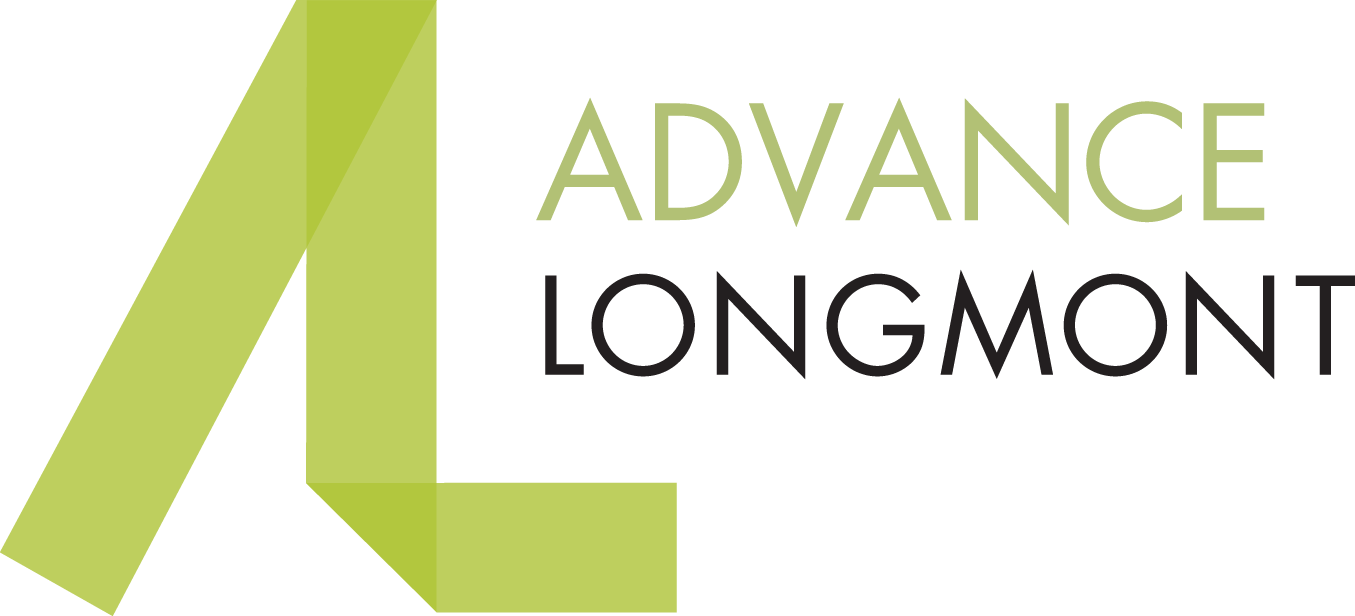 2017 MARKETING 
EVENTS & VISITS
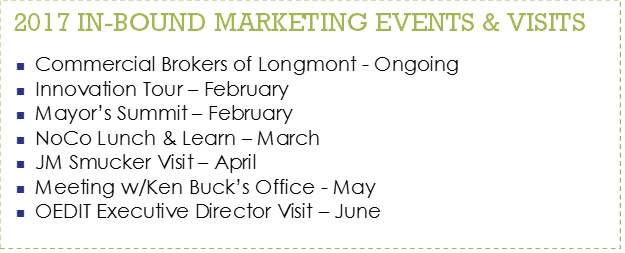 5
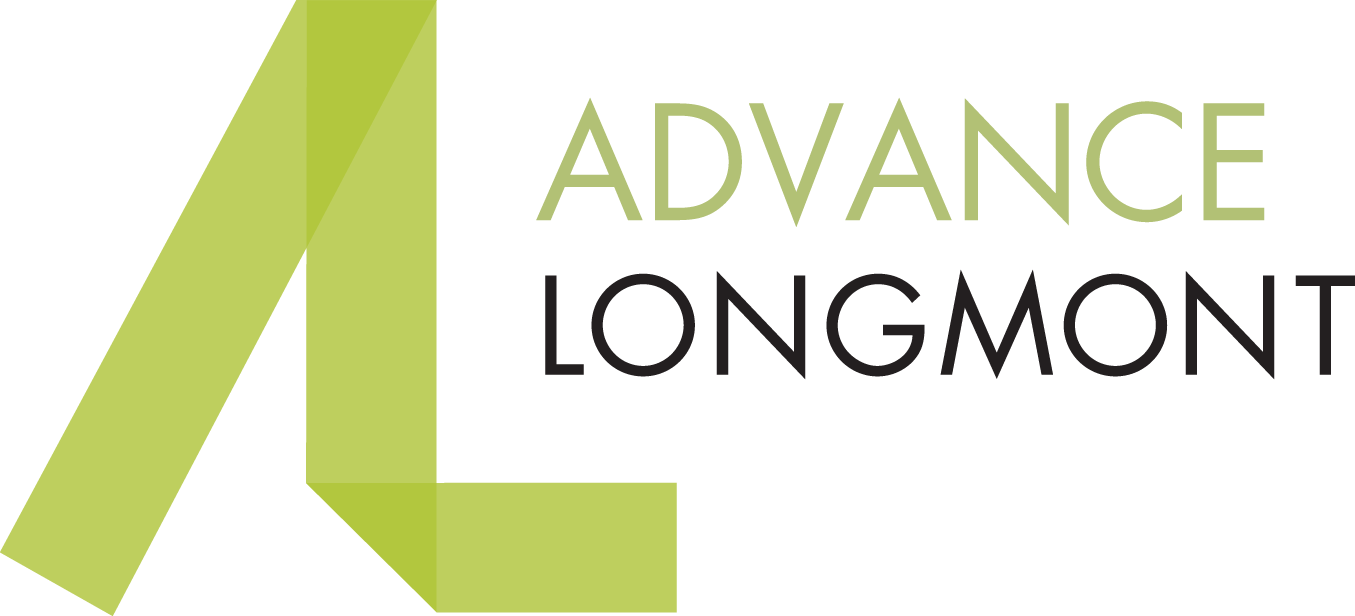 Q2 2017
MARKETING UPDATE
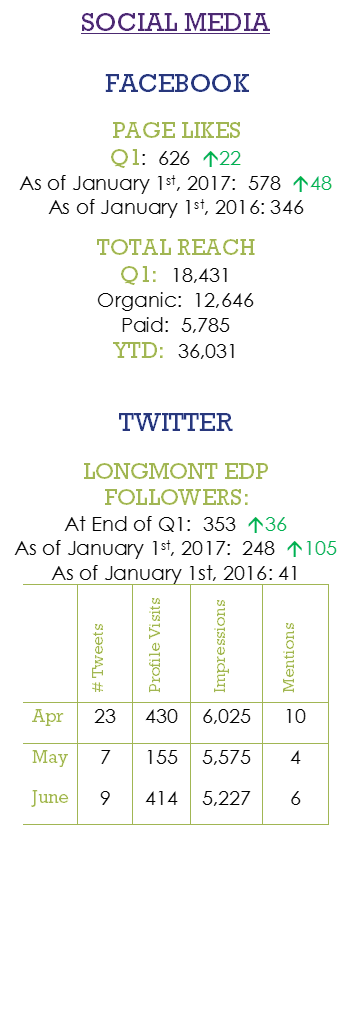 6
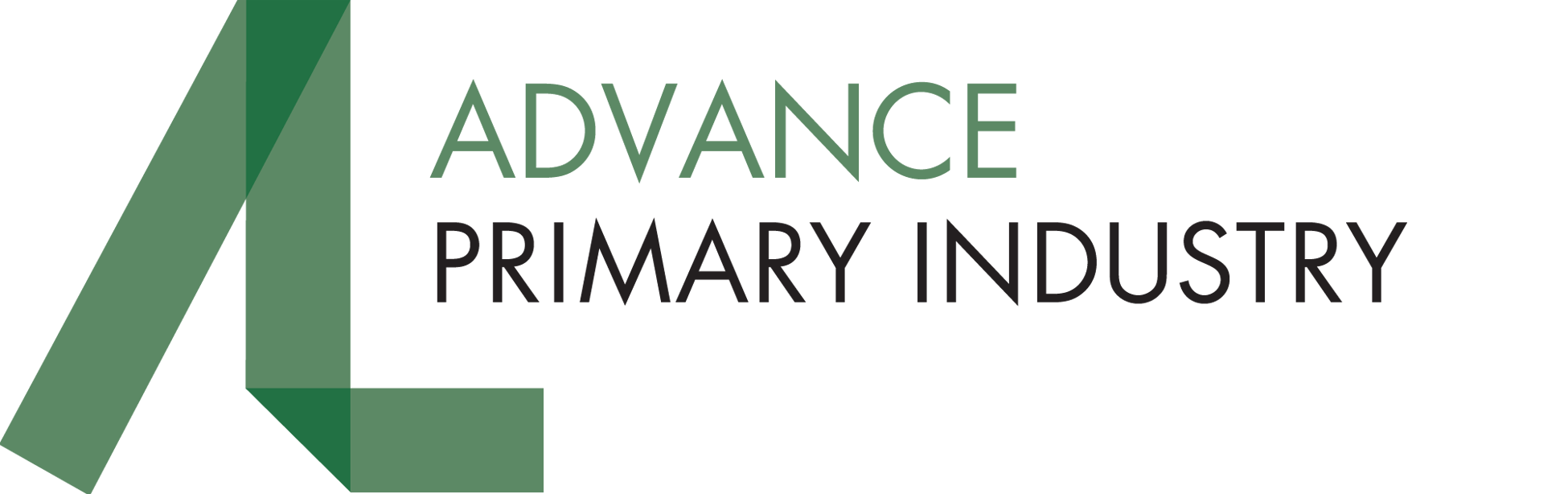 Q2 2017
BY THE NUMBERS
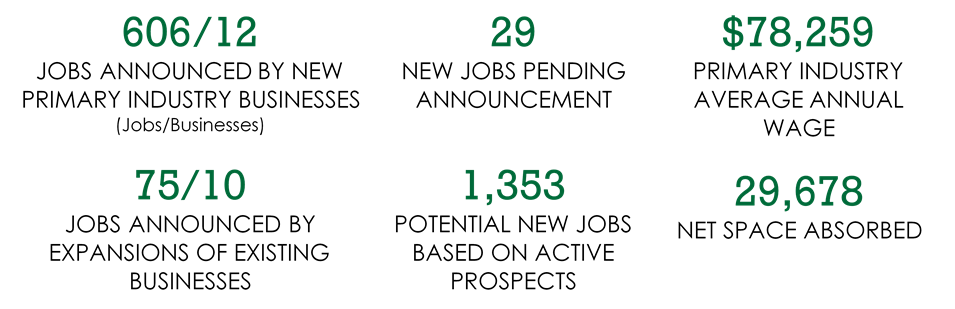 7
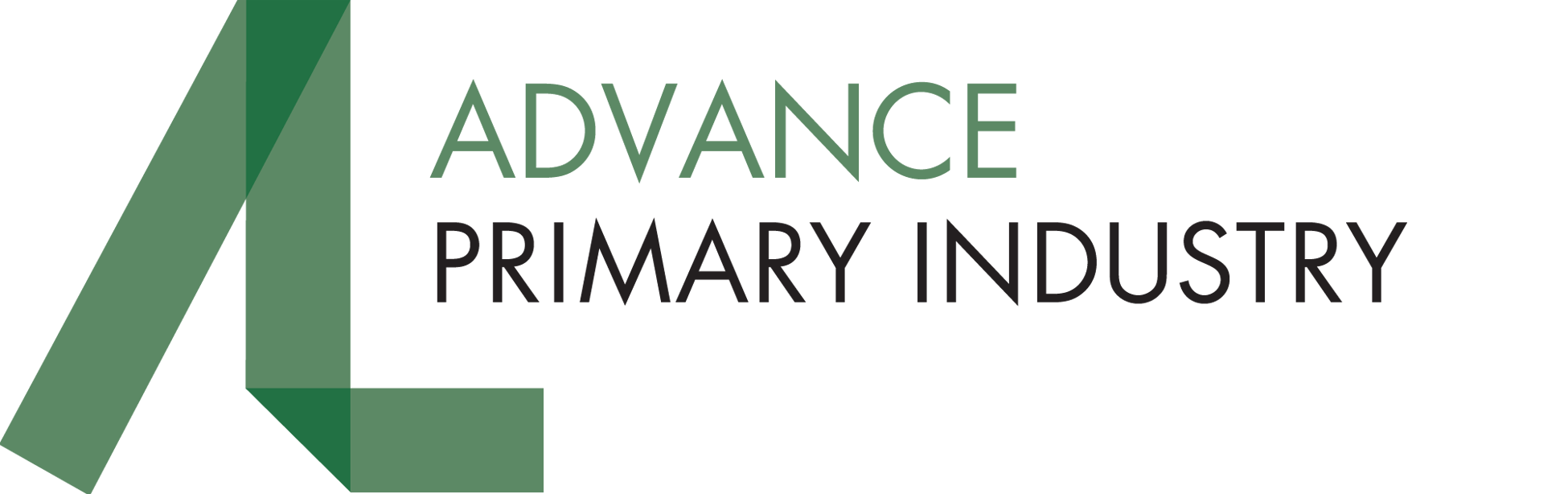 Q2 2017
PROJECT PIPELINE
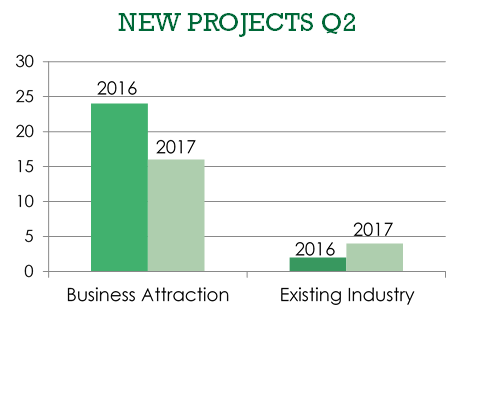 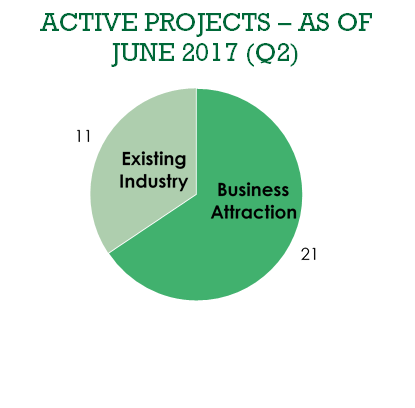 8
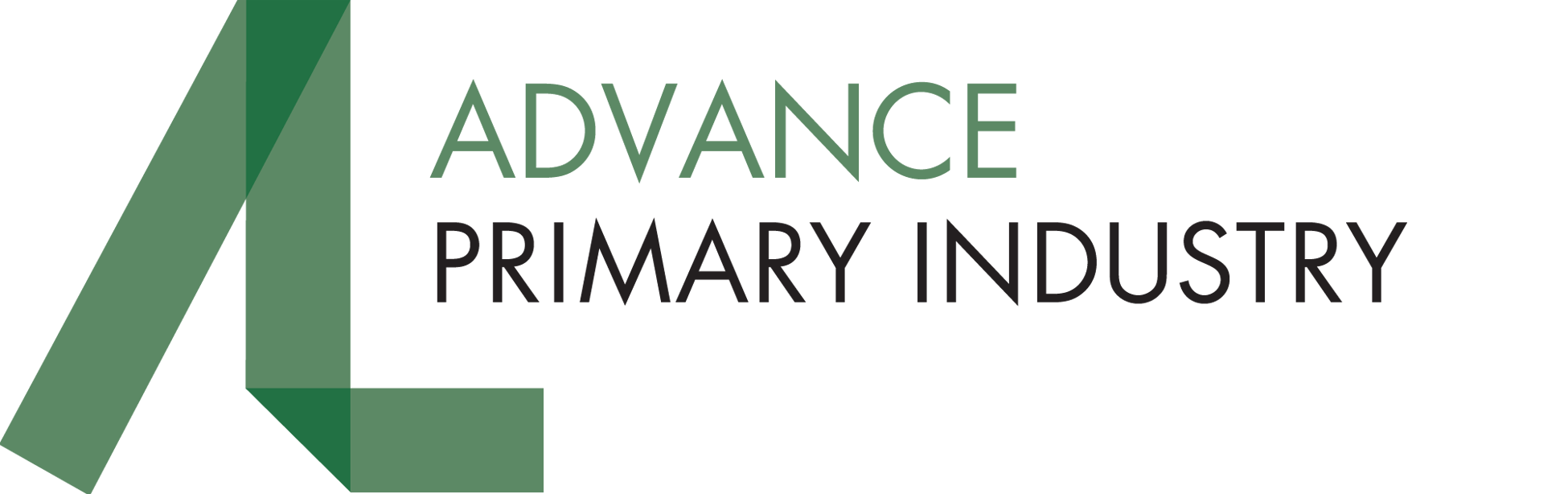 Q2 2017
PROJECT PIPELINE
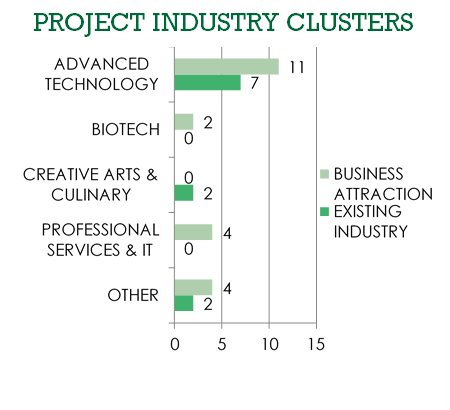 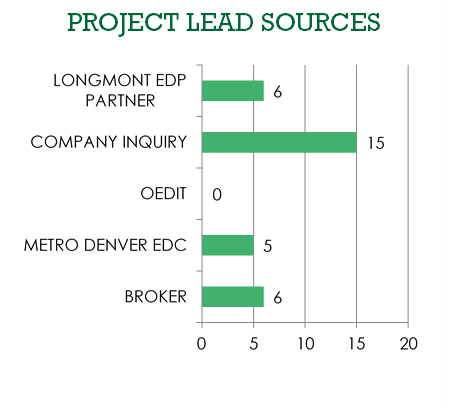 9
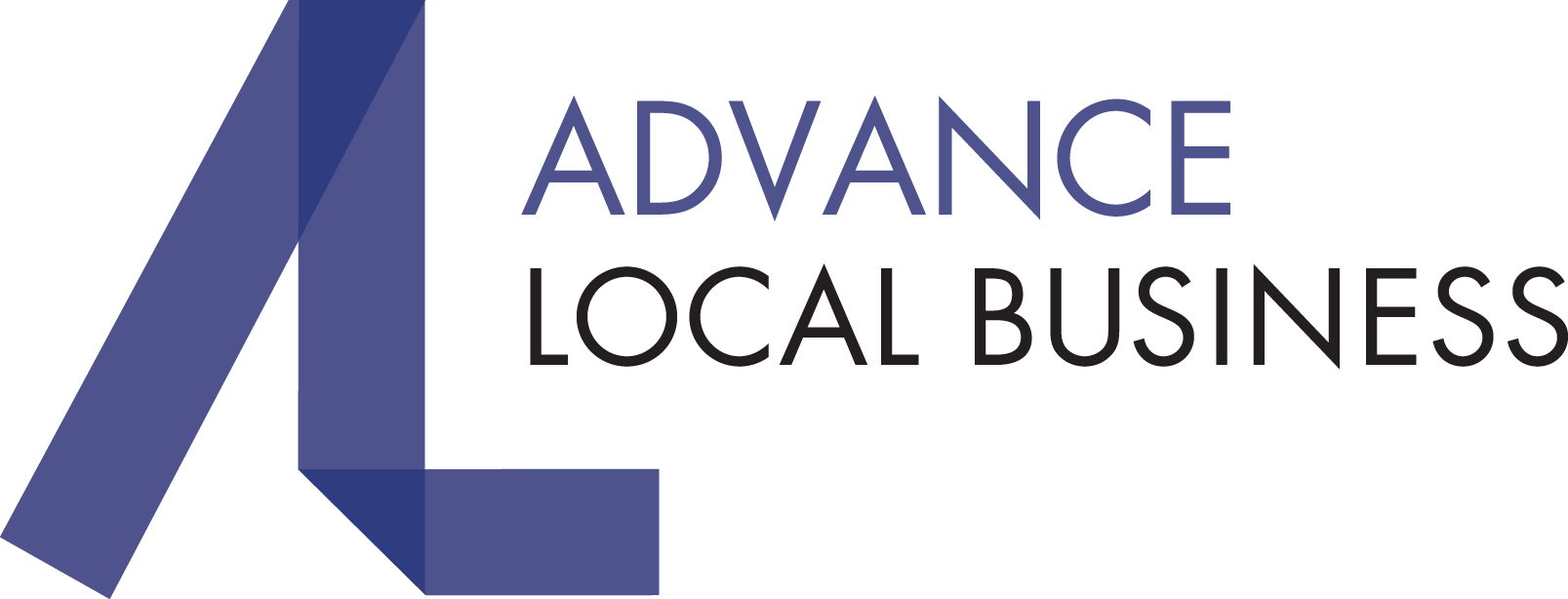 Q2 2017 
BY THE NUMBERS
29
MEETINGS WITH LOCAL BUSINESSES REPRESENTING 130 FT JOBS & 
46 PT JOBS
5 WORKSHOPS 
Total Attendees 131, 
Avg. per Class 16
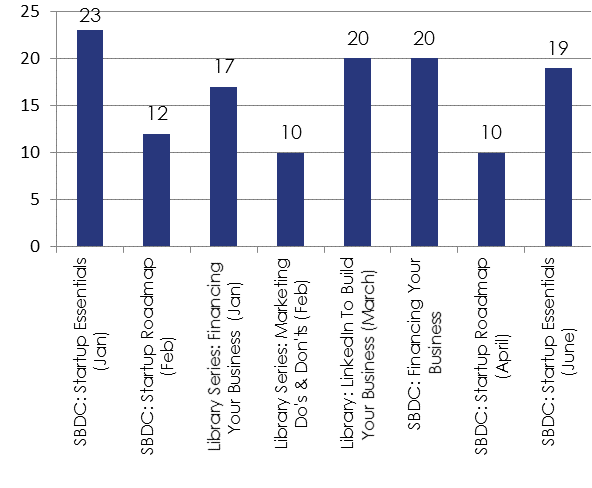 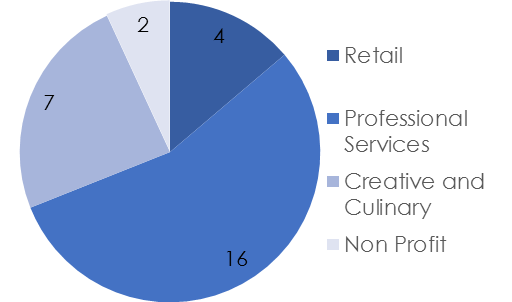 10
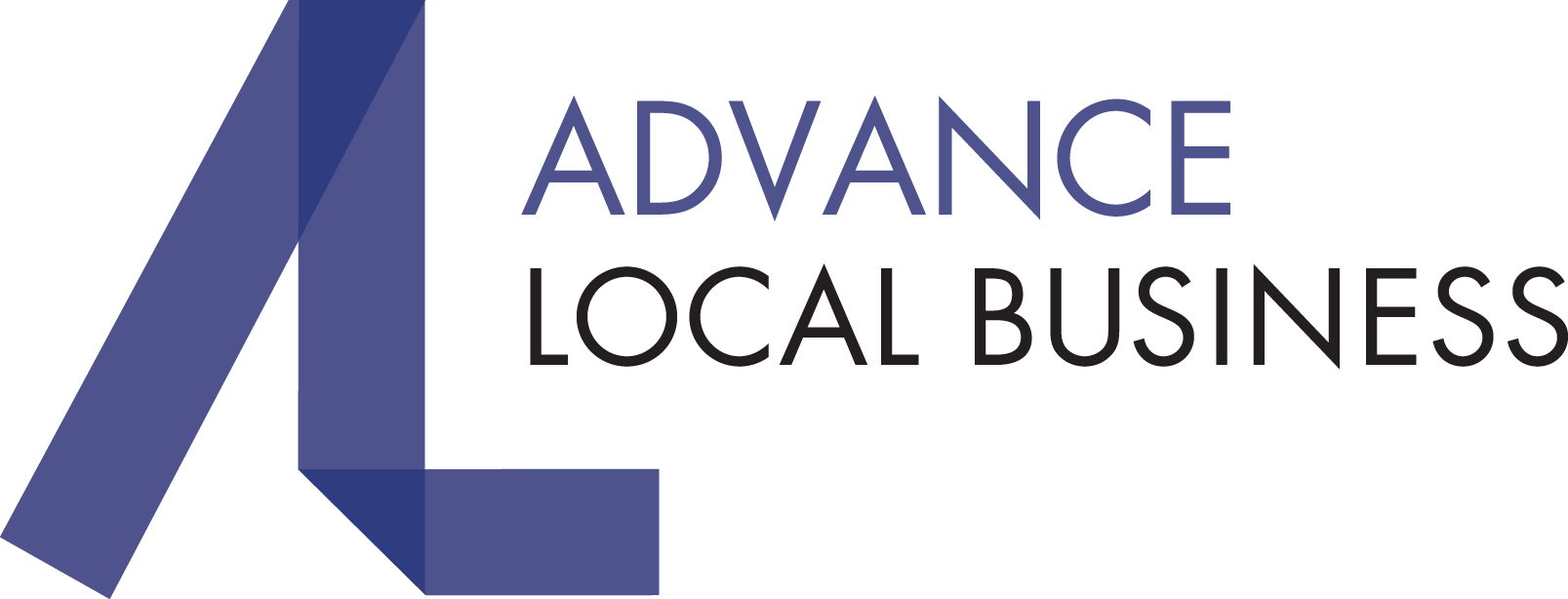 Q2 2017 
BY THE NUMBERS
$1,000
IN SCHALLERT GROUP DESTINATION: BOOTCAMP SCHOLARSHIP AWARDED TO:
GEORGIA BOYS
337
HOURS OF SBDC
CONSULTING
77
TOTAL LONGMONT BUSINESSES 
RECEIVING SBDC
 CONSULTING
$225,875
IN A SMALL BUSINESS LOAN 6 Jobs Retained, 15 Jobs Created
11
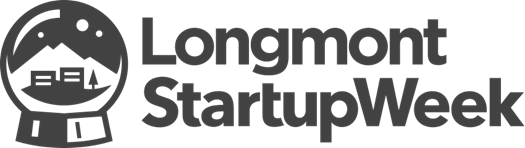 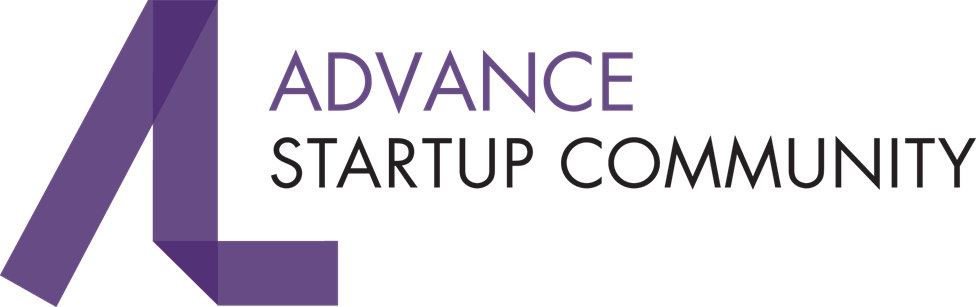 IN-KIND SPONSORS 
Circle Graphics * StickerGiant * Avocet Communication *Times Call* Verve Intergrative* Lifelicious* Wyatt’s Wet Goods*Nextlight* CoSolve Coworking* Print Experts* BBP * Jupiter Visual* Ozo Coffee* The Roost* Samples World Bistro*
$17,000 IN FINANCIAL SPONSORSHIPS 
Longmont EDP * Terrapin Care Station * Galvanize* UCHealth*CoBiz Bank * City of Longmont * Sunflower Bank* Brewer Law
12
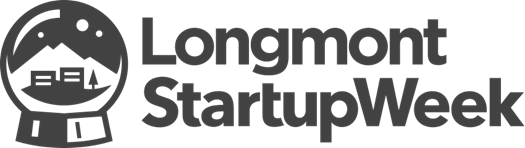 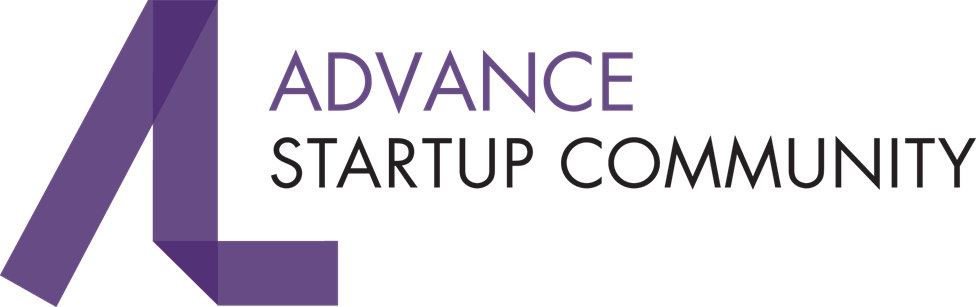 7.17
AVG. # OF SESSIONS ATTENDEES SIGNED UP FOR
30
HEADLINES IN REGIONAL PUBLICATIONS
9.3
AVERAGE SESSION RATING (SCALE OF 10)
$19,241
VALUE OF EARNED MEDIA
13
QUESTIONS?